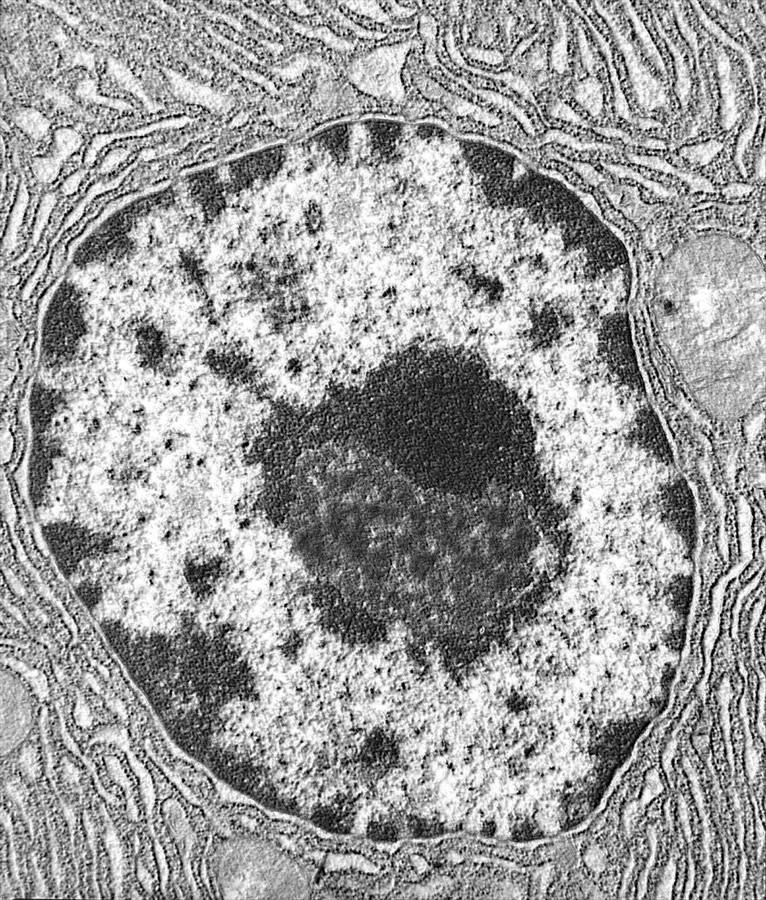 Nucleus &Nucleolus
THE CELL NUCLEUS
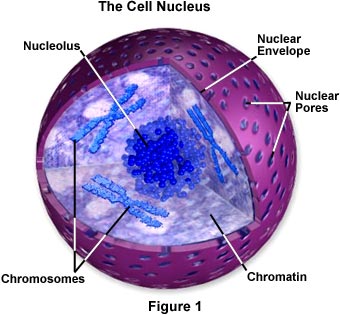 History
-Discovered in 1831 by           Scottish botanist Robert Brown

-Suggested the nucleus played a key role in fertilization and development of the embryo in plants

-Name (nucleus) derived from the Latin word for kernel/nut
Robert Brown
1773-1858
Main Characteristics
Membrane-enclosed organelle found in eukaryotic cells

Generally found in the central region of the cell (in animal cells)

Roughly spherically shaped

Largest and most easily seen organelle
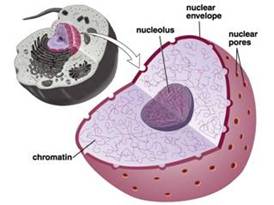 Shape: Related to the shape of the cell
Almost irregular shape

Size: Almost varies 3-25 micron
Depends on cell type ,function, set of chromosomes

Mononucleate, binucleate, polynucleate, disc, spherical, oval, bilobed, multi lobed, pyriform, spindle, C Shaped, Twisted etc
THE CELL NUCLEUS
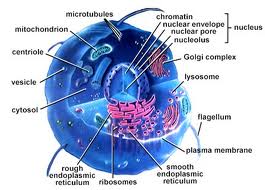 ULTRA STRUCTURE OF  NUCLEUS
Structure
The nucleus is a highly specialized organelle that serves as the information and administrative center of the cell. 
This organelle has two major functions.

 It stores the cell's hereditary material, or DNA, and 
it coordinates the cell's activities, which include intermediary metabolism, growth, protein synthesis, and reproduction (cell division).
Only the cells of advanced organisms, known as eukaryotes, have a nucleus.

 Generally there is only one nucleus per cell, but there are exceptions such as slime molds and the Siphonales group of algae. 

Simpler one-celled organisms (prokaryotes), like the bacteria and cyanobacteria, don't have a nucleus.

 In these organisms, all the cell's information and administrative functions are dispersed throughout the cytoplasm.
The spherical nucleus occupies about 10 percent of a cell's volume, making it the cell's most prominent feature.

 Most of the nuclear material consists of chromatin, the unstructured form of the cell's DNA that will organize to form chromosomes during mitosis or cell division.

 Also inside the nucleus is the nucleolus, an organelle that synthesizes protein-producing macromolecular assemblies called ribosome's.
Cell Nucleus: Structure
The structure of a cell nucleus consists of ….

Nuclear membrane (Nuclear envelope), 
Nucleoplasm,
 Nucleolus and 
Chromosomes.

 Nucleoplasm, also known as karyoplasms, is the matrix present inside the nucleus. 

several parts of a cell nucleus.
Nuclear Membrane:
A double-layered membrane, the nuclear envelope, separates contents of the nucleus from the cellular cytoplasm 
The nuclear membrane is a double-layered structure that encloses the contents of the nucleus.
 The outer layer (50 -90 A°)of the nuclear membrane is connected to the endoplasmic reticulum.
 A fluid-filled space or Perinuclear space ( 110-140 A°) is present between the two layers of a nuclear membrane.
 The nucleus communicates with the remaining of the cell or cytoplasm through several openings called nuclear pores.(600 A°) 
Nuclear pores are the sites for the exchange of large molecules (proteins and RNA) between the nucleus and cytoplasm. 
Fibrous lamina (300 A°)
Functions of Nuclear Membrane
Protection of DNA
Nucleo-cytoplasmic material exchange
Attachment of structural elements in the cytoplasm
Attachment of nuclear component during interphase
Contribution to formation of other cell membranes
Protein synthesis
Antibody production
Synthesis of chromosomal enzymes
Chromatin/Chromosomes -
Chromosomes are present in the form of strings of DNA and histones (protein molecules) called chromatin.

 Chromatin is further classified into ………………

Heterochromatin and Euchromatin based on the function. 

The heterochromatin is a highly condensed transcriptionally inactive form, mostly present in adjacent to the nuclear membrane.


 Euchromatin is a delicate, less condensed organization of chromatin, which is found abundantly in a transcribing cell.
Nuclear Envelope
Consists of:

Phospholipid bi-layer membrane

Nuclear Pores

Ribosomes
Nuclear Pores
Allow small molecules to diffuse easily between nucleoplasm & cytoplasm

Control passage of proteins & RNA protein complexes

Import:  proteins moving in to be incorporated into nuclear structure or to catalyze nuclear activities

Export:  RNA / RNA-protein complexes to the cytoplasm
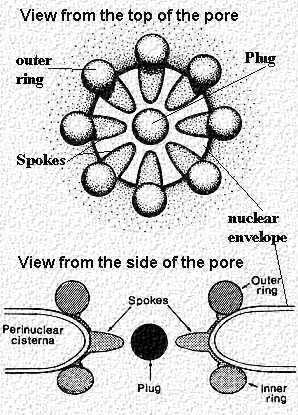 Nucleolus:
Parts: Fibrilar region, Granular region, Amorphous region
The nucleolus is a dense, spherical-shaped structure present inside the nucleus.

 Some of the eukaryotic organisms have nucleus that contains up to four nucleoli.
The nucleolus plays an indirect role in protein synthesis by producing ribosome's. 
Ribosomes are cell organelles made up of RNA and proteins; they are transported to the cytoplasm, which are then attached to the endoplasmic reticulum.
 Ribosomes are the protein-producing structures of a cell.
 Nucleolus disappears when a cell undergoes division and is reformed after the completion of cell-division.
Functions of Nucleolus
RNA  synthesis and storage
Supply energy for nuclear activity
Role in mitosis
Transfer genetic information 
Biosynthesis of ribosome's
Cytoplasmic protein synthesis
Cell Nucleus: Functions
It controls the hereditary characteristics of an organism and is responsible for the protein synthesis, cell division, growth and differentiation. 
Storage of hereditary material, the genes in the form of long and thin DNA (deoxyribonucleic acid) strands, referred to as chromatins.
Storage of proteins and RNA (ribonucleic acid) in the nucleolus.
Nucleus is a site for transcription in which messenger RNA (mRNA) are produced for the protein synthesis.
Exchange of hereditary molecules (DNA and RNA) between the nucleus and rest of the cell.

During the cell division, chromatins are arranged into chromosomes.

Production of ribosomes (protein factories) in the nucleolus.

Selective transportation of regulatory factors and energy molecules through nuclear pores.